RESEARCH METHODS FOR THE BEHAVIORAL SCIENCES
Frederick J. Gravetter 
and 
Lori-Ann b. forzano
CHAPTER 12
The Nonexperimental and 
Quasi-experimental Research Strategies
Introduction
A researcher can often devise a research strategy (a method of collecting data) that is similar to an experiment but fails to satisfy at least one of the requirements of a true experiment. 

The existence of a confounding variable means that these studies cannot establish unambiguous cause-and-effect relationships and, therefore, are not true experiments

Such studies are generally called nonexperimental or quasi-experimental  research studies.
Introduction (2)
Like true experiments, the nonexperimental research strategy and the quasi-experimental research strategy typically involve comparison of scores from different groups or different conditions. 

However, these two strategies use a nonmanipulated variable to define the groups or conditions being compared. The nonmanipulated variable is usually a participant characteristic (such as male versus female) or a time variable (such as before versus after treatment).

The distinction between the two strategies is that nonexperimental designs make little or no attempt to control threats to internal validity, whereas quasi-experimental designs actively attempt to limit threats to internal validity.
Structure of Nonexperimental and Quasi-experimental Designs
Two methods of defining groups produce two general categories of nonexperimental and quasi-experimental designs :
a.	Between-subjects designs, also known as nonequivalent group designs
b. 	Within-subjects designs, also known as pre–post designs.
(a) Variable 1: Participant Education
     Not manipulated but used to
     define two groups of participants
(b) Variable 1: Time of Measurement
      Not manipulated but used to
      define two groups of scores
Variable 2: Verbal Test Scores
(the Dependent Variable)
Measured in each of the
two groups
Variable 2: Depression Scores
(the Dependent Variable)
Measured at each of the two
different times
FIGURE 12.2Two Examples of Nonexperimental or 
Quasi-Experimental Studies
Any
Difference?
Any
Difference?
(a) A preexisting participant variable (education) is used to define two groups, and then a dependent variable (verbal test score) is measured in each group.
(b) The two groups of scores are defined by the time of measurement, and a dependent variable (depression) is measured at each of the two times.
Between-subjects Designs : Nonequivalent Group Designs
A NONEQUIVALENT GROUP DESIGN is a research study in which the different groups of participants are formed under circumstances that do not permit the researcher to control the assignment of individuals to groups, and the groups of participants are, therefore, considered nonequivalent. Specifically, the researcher cannot use random assignment to create groups of participants.

A nonequivalent group design has a built-in threat to internal validity that precludes an unambiguous cause-and-effect explanation.

Because the assignment of participants is not controlled in a study using  nonequivalent groups, this type of research always is threatened by assignment bias. In the experimental design always uses some form of random assignment to ensure equivalent groups. In a nonequivalent groups design, there is no random assignment and there is no assurance of equivalent groups.
Structure of a Nonequivalent Group Designs
Nonequivalent groups (usually preexisting).
The researcher has no control over the
assignment of individuals to groups. The
groups may experience different conditions
or treatments.
Scores obtained
for the individuals
in each group
Any
Difference?
FIGURE 12.3The General Structure of a Nonequivalent Group Study
Examples of Nonequivalent Group Designs
a.	The Differential Research Design

b.	The Posttest-only Nonequivalent Control Group 	Design

c.	The Pretest-posttest Nonequivalent
The Differential Research Design
Research study that simply compares preexisting groups is called a differential research design. A differential study uses a participant characteristic such as gender, race, or personality to automatically assign participants to groups. 

The researcher does not randomly assign individuals to groups.

A dependent variable is then measured for each participant to obtain a set of scores within each group. 

The goal of the study is to determine whether the scores for one group are consistently different from the scores of another group.
Differential Research and Correlational Research
In many ways, differential research is similar to the correlational research strategy. 

In differential and correlational studies, a researcher simply observes two naturally occurring variables without any interference or manipulation. The subtle distinction between differential research and correlational research is whether one of the variables is used to establish separate groups to be compared.

In differential research, participant differences in one variable are used to  create separate groups, and measurements of the second variable are made within each group. A correlational study, on the other hand, treats all the participants as a single group and simply measures the two variables for each individual
The Posttest-only Nonequivalent Control Group Design
A posttest-only nonequivalent control group design compares two nonequivalent groups of participants. One group is observed (measured) after receiving a treatment, and the other group is measured at the same time but receives no treatment. This is an example of a nonexperimental research design.

This design can be represented schematically using a series of Xs and Os to represent the series of events experienced by each group. The letter X corresponds to the treatment, and the letter O corresponds to the observation or measurement. Thus, the treatment group experiences the treatment first (X) followed by observation or measurement (O). The control group does not receive any treatment but is simply observed (O). 

The two groups are represented as follows:
							X O (treatment group)
   							   O (nonequivalent control group)
The Pretest-posttest Nonequivalent Designs
A pretest–posttest nonequivalent control group design compares two  nonequivalent groups. One group is measured twice, once before a treatment is administered and once after. The other group is measured at the same two times but does not receive any treatment.  Because this design attempts to limit threats to internal validity, it is classified as quasi-experimental.

A pretest–posttest nonequivalent control group design can be represented as follows:
									O X O (treatment group)
									O    O (nonequivalent control group)

This type of design also allows a researcher to compare the pretest scores and posttest scores for both groups to help determine whether the treatment or some other, time-related factor is responsible for changes.
Within-subjects Designs : Pre-post Design
The second general category of quasi-experimental and nonexperimental designs consists of studies in which a series of observations is made over time. Collectively, such studies are known as pre–post designs.

In a typical pre–post study, one group of participants is observed (measured) before and after a treatment or event. 

The goal of the pre–post design is to evaluate the influence of the intervening treatment or event by comparing the observations made before treatment with the observations made after treatment.
Within-subjects Designs : Pre-post Design (2)
The internal validity of a pre–post study is threatened by a variety of factors related to the passage of time. During the time between the first observation and the last observation, any one of these factors could influence the participants and cause a change in their scores.

Two examples of pre–post studies are : 
a.	The one-group pretest–posttest design, these designs makes no attempt to 	control the threats to internal validity and, therefore, is classified as 	nonexperimental 

b.	The time-series design, These design manages to minimize most threats to 	internal validity and is classified as quasi-experimental.
The One-group Prestest-posttest Design
In the one-group pretest–posttest design, each individual in a single group of participants is measured once before treatment and once after treatment. Schematically, this simple form can be represented as follows:
						O X O

Because this design makes no attempt to control the many threats to internal validity, the study cannot conclude that the change was caused by the intervening commercial. Because the one-group pretest–posttest study precludes a cause-and-effect conclusion, this type of research is classified as nonexperimental.
The Time-series Design
A time-series design has a series of observations for each participant BEFORE a treatment or event and a series of observations AFTER the treatment or event. A treatment is a manipulation administered by the researcher and an event is an outside occurrence that is not controlled or manipulated by the researcher.

It can be represented as follows:
O O O X O O O
Treatment
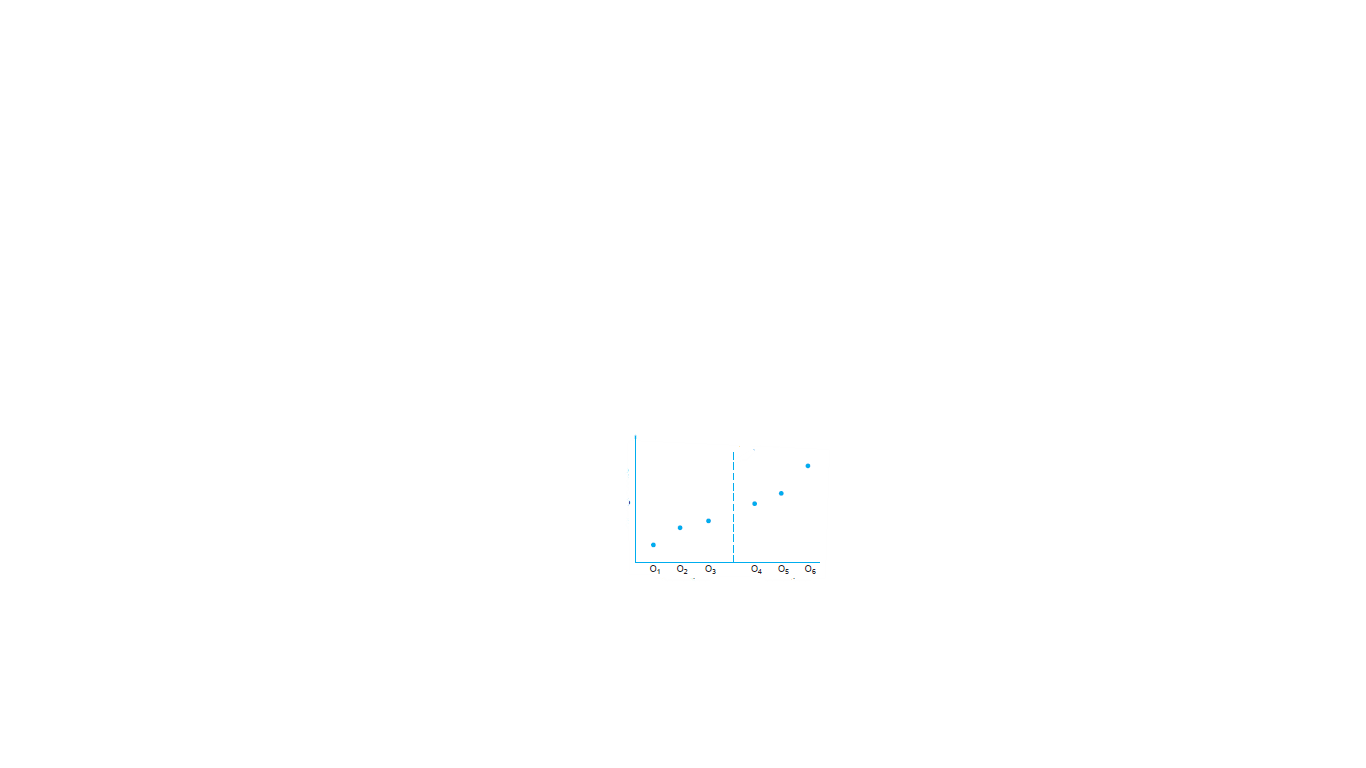 Average Score
Observations
After Treatment
Observations
Before Treatment
FIGURE 12.6A Time Series Study with Multiple Observations Before and After TreatmentThe series of observations makes it possible to see the trend in the data that existed before the treatment was administered and that continues after the treatment.
Developmental Research Design
Developmental research designs are another type of nonexperimental research that can be used to study changes in behavior that relate to age. The purpose of developmental research designs is to describe the relationship between age and other variables. 

Two basic types of developmental research designs are:
a.	The cross-sectional developmental research design 
b.	The longitudinal developmental research design.
The Cross-sectional Developmental Research Design
The cross-sectional developmental research design uses different groups of individuals, each group representing a different age. The different groups are measured at one point in time and then compared.

A cross-sectional design is an example of a between-subjects nonexperimental design; specifically, a nonequivalent group design.

The environmental factors that differentiate one age group from another are called cohort effects, or generation effects, and they may be responsible for differences observed between the groups instead of age. As a result,  generation effects are a threat to internal validity for a cross-sectional design.
The Structure of Cross-sectional 
Developmental Research Design
Three separate groups of participants selected
from the population
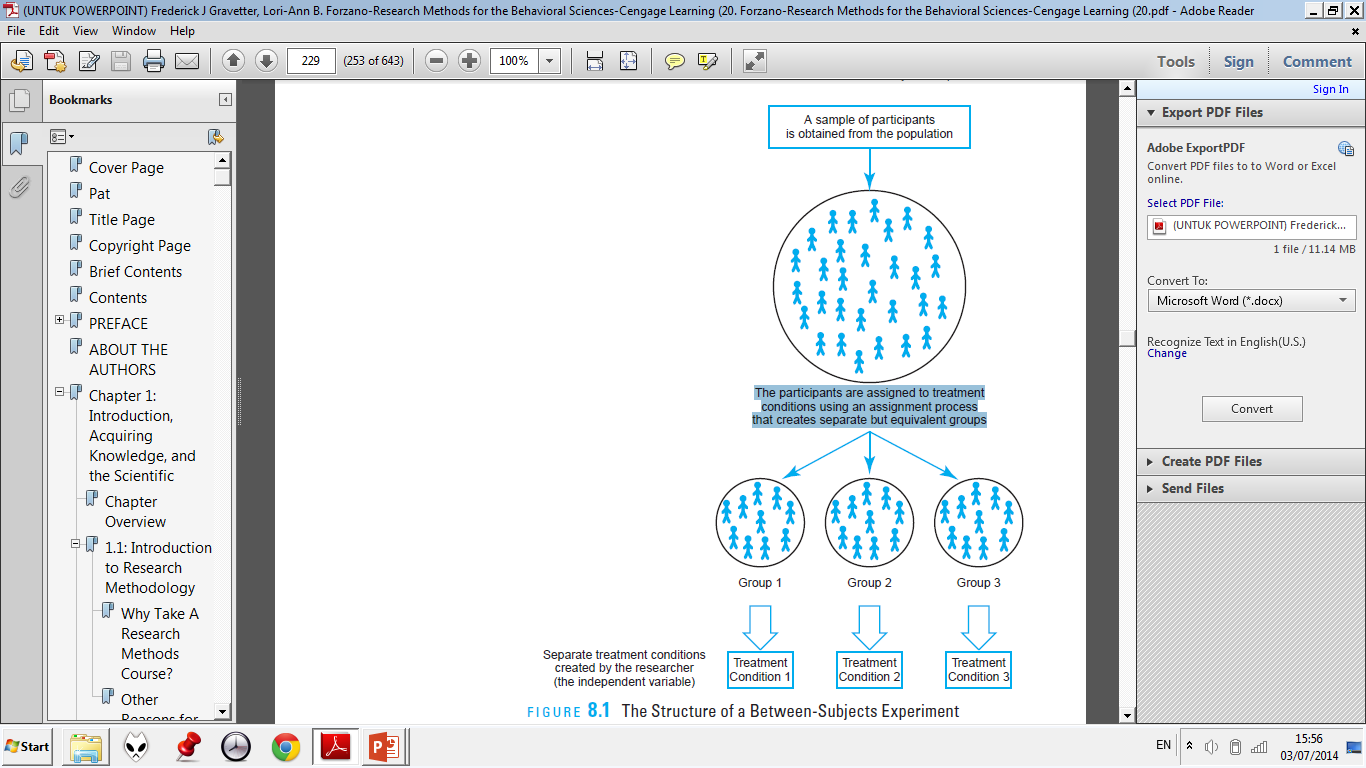 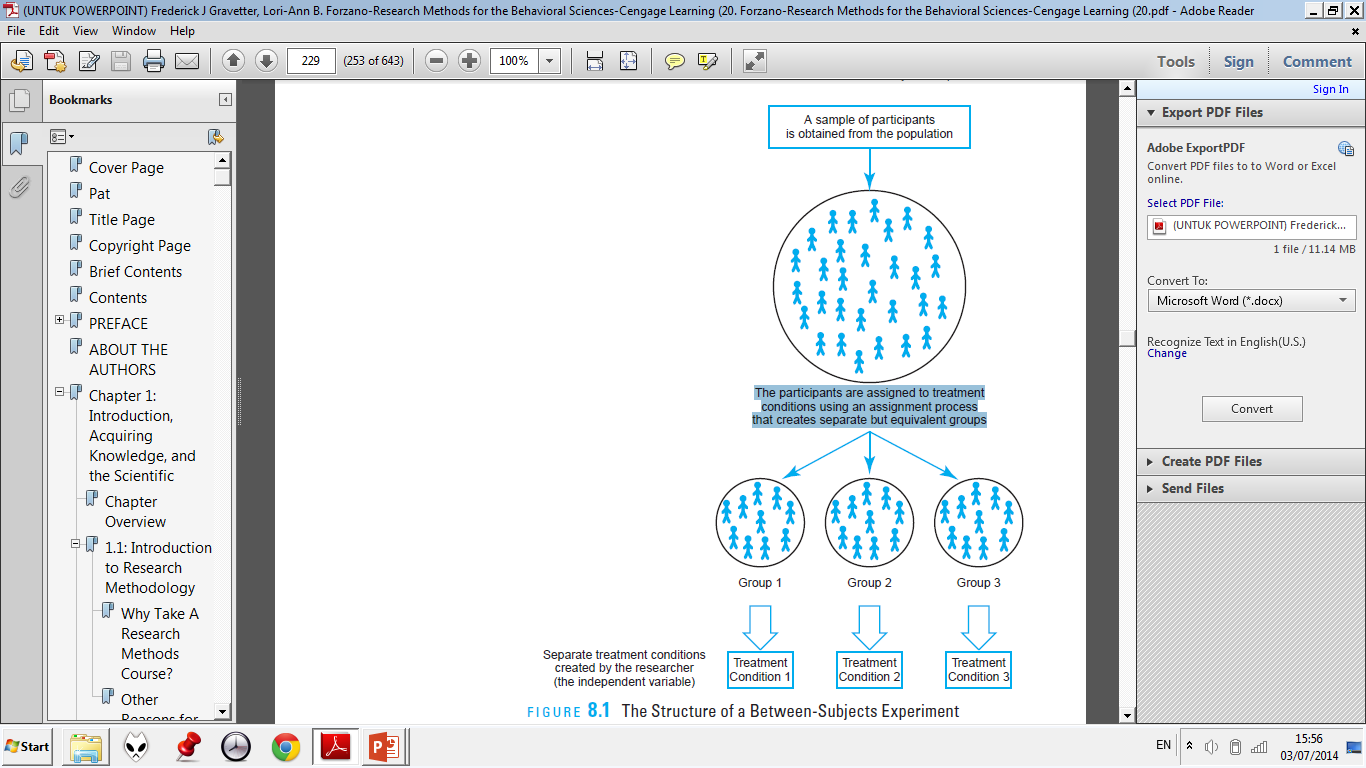 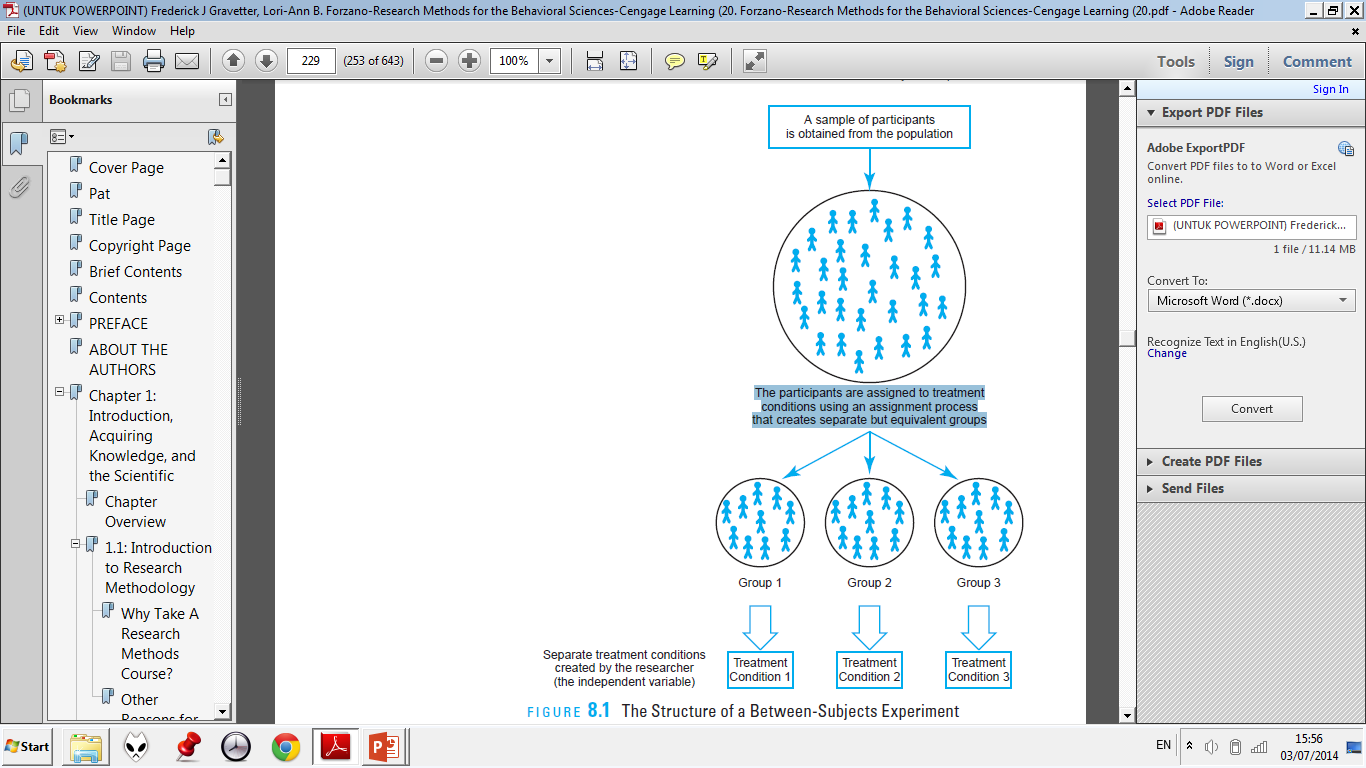 A group of
40-year-old
participants
measured today
A group of
80-year-old
participants
measured today
A group of
60-year-old
participants
measured today
FIGURE 12.7The Structure of a Cross-Sectional Developmental Research DesignThree separate groups of participants are selected to represent three different ages
The Longitudinal Developmental Research Design
The longitudinal developmental research design involves measuring a variable in the same group of individuals over a period of time (typically every few months or every few years). The individuals are usually cohorts, roughly the same age, who have grown up in similar circumstances. Several measurements of a particular variable are made in the same individuals at two or more times in their lives to investigate the relationship between age and that variable.
One Sample of
40-Year-Old
Participants
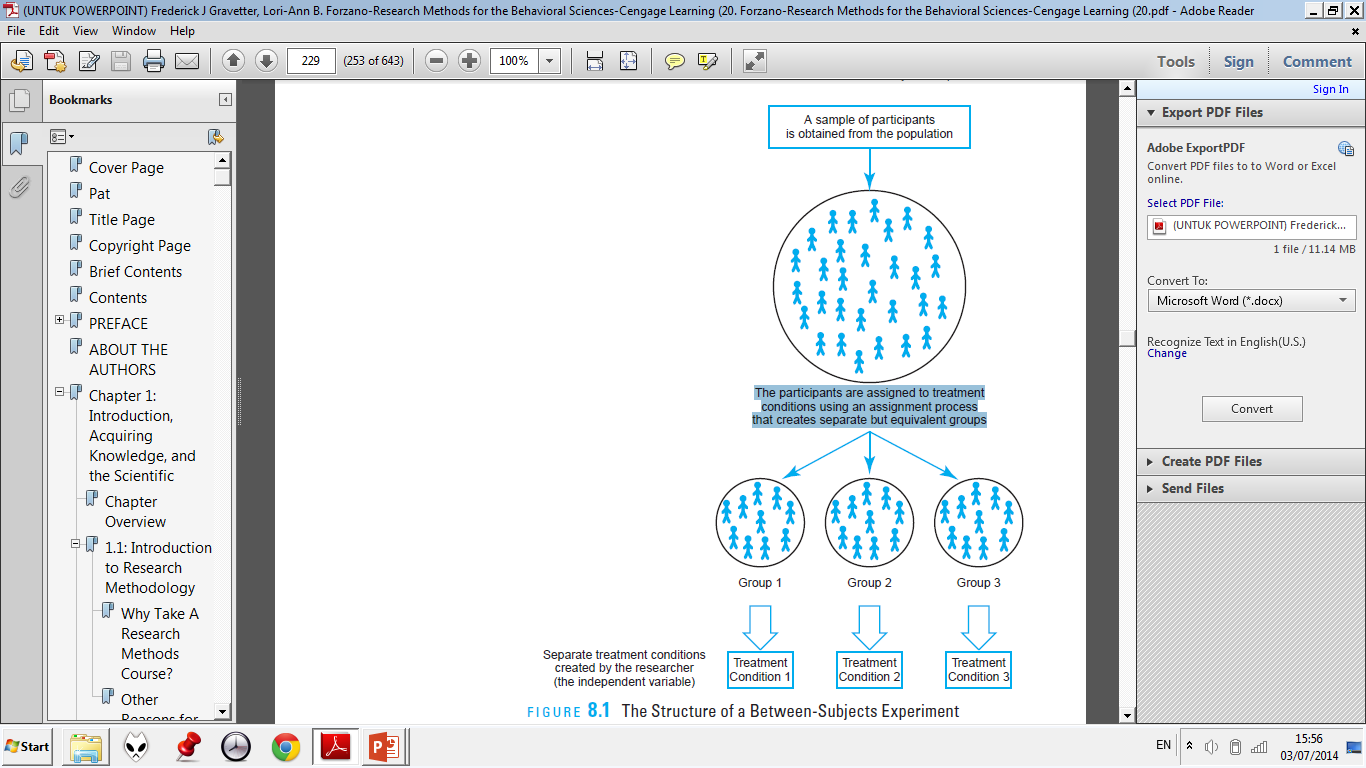 The same group of participants
measured 20
years later at
60 years old
The group of
40-year-old
participants
measured today
The same group of participants
measured another 20 years later at 80 years old
20 Years
20 Years
FIGURE 12.8The Structure of a Longitudinal Developmental Research DesignOne group of participants is measured at different times as the participants age.
Strengths and Weaknesses
TABLE 12.1Strengths and Weaknesses of Cross-Sectional
and Longitudinal Developmental Research Designs
Summary of Quasi-experimental and Nonexperimental Research Design
TABLE 12.2Quasi-Experimental 
and Nonexperimental Research Designs